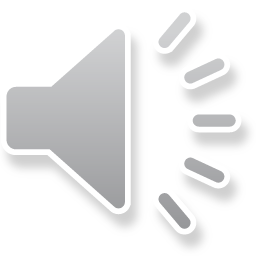 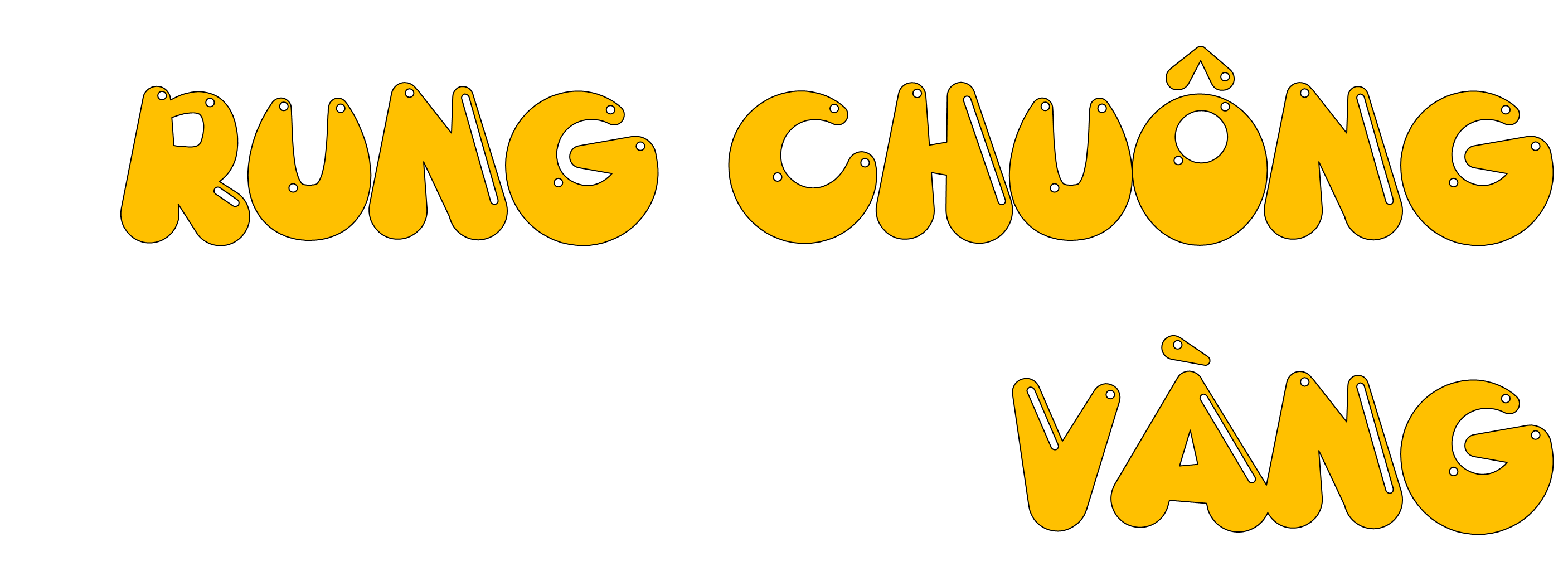 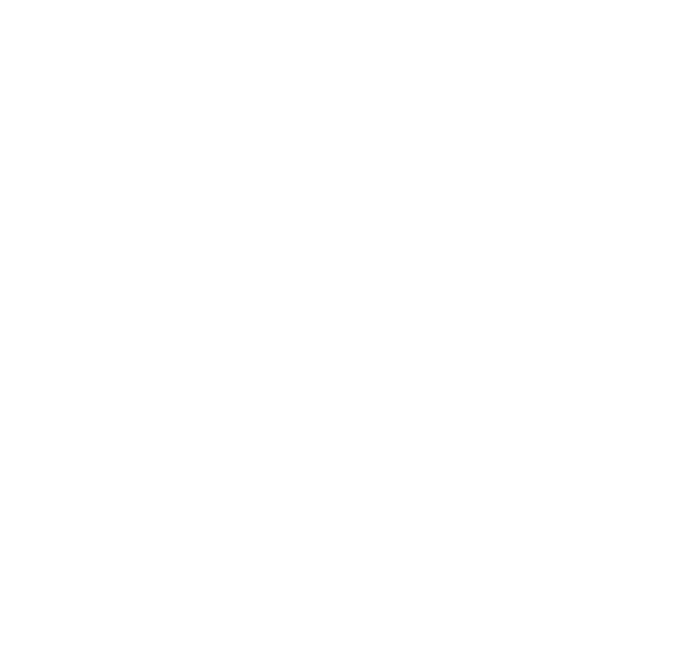 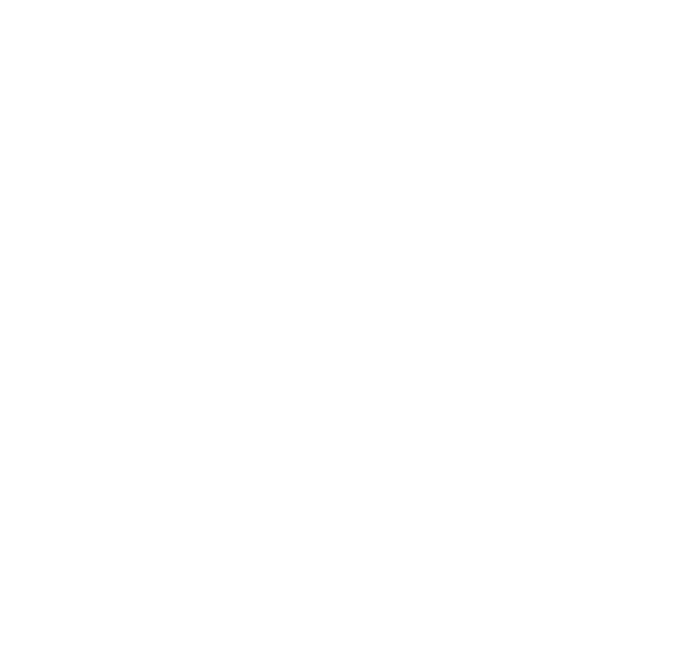 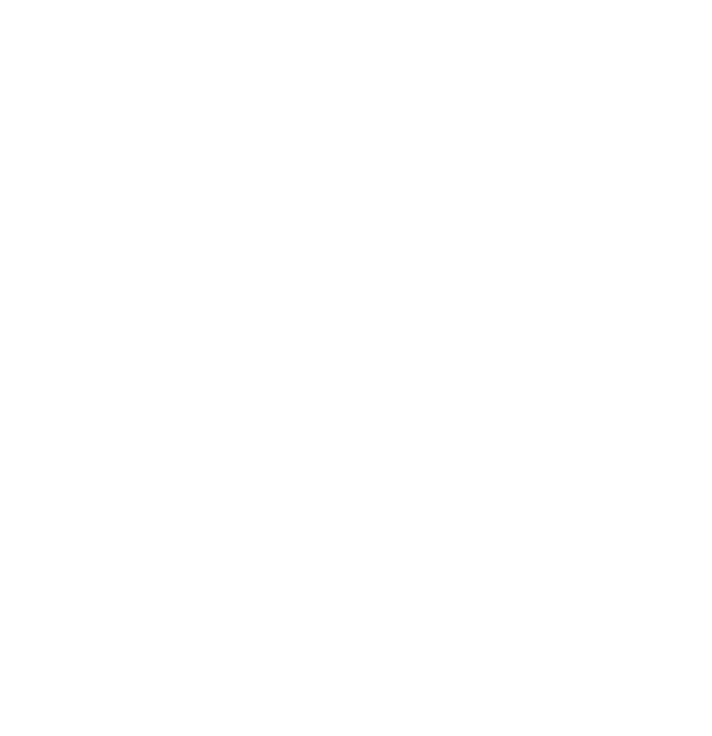 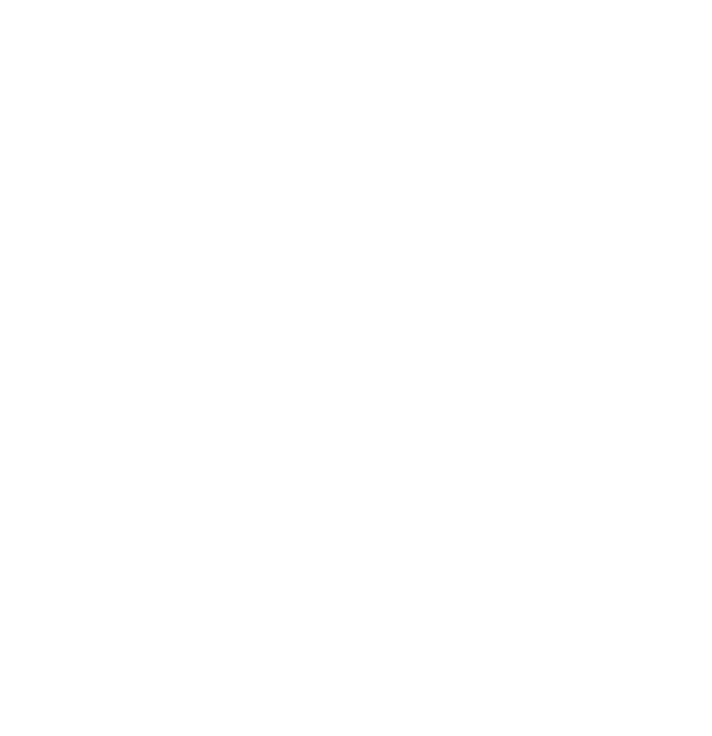 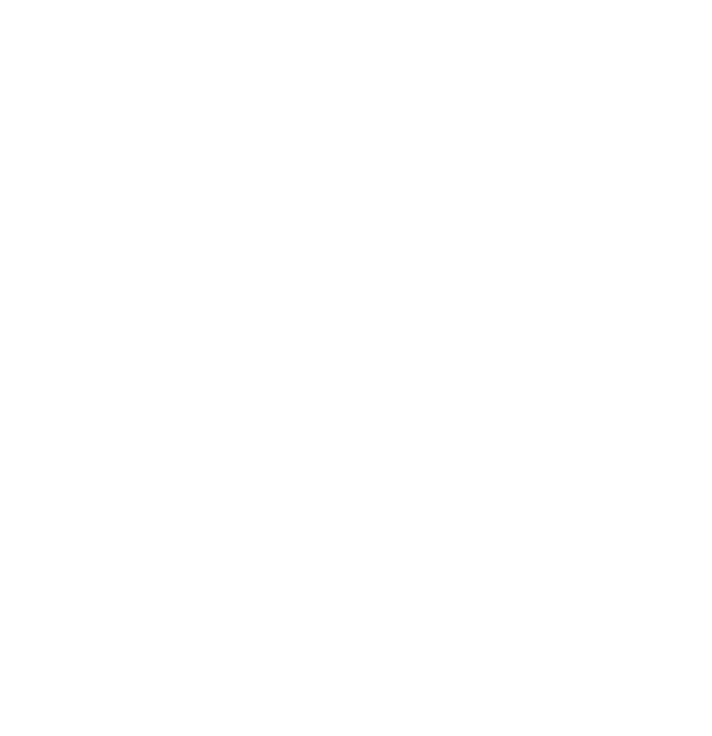 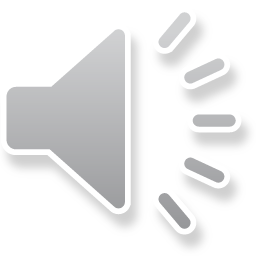 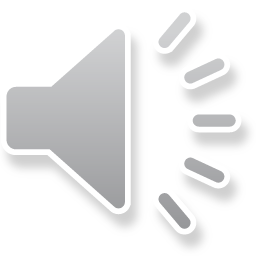 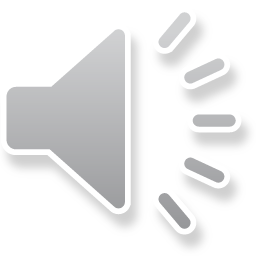 Tỉ số % của 45 và 50  là:
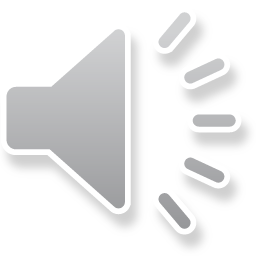 D. 90 %
A. 70 %
C. 50 %
B. 80 %
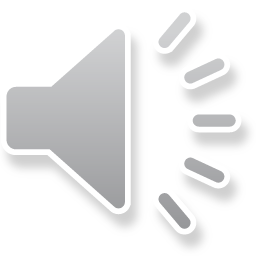 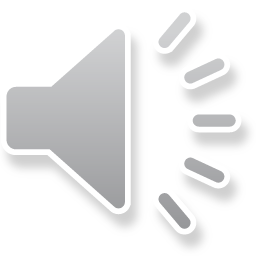 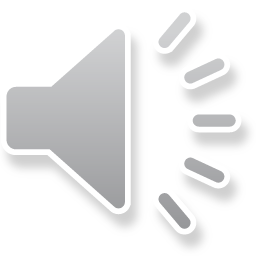 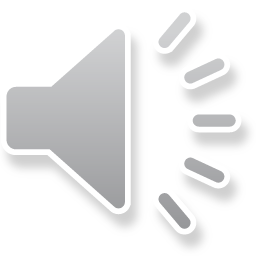 A. 60
D. 70
C. 50
B. 65
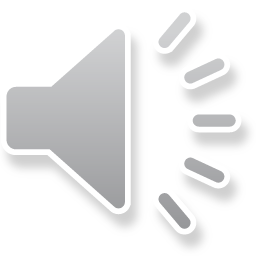 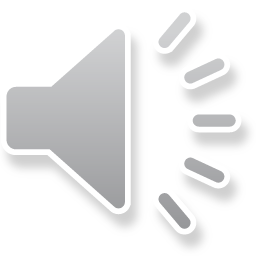 Một hộp có 30% số bi là bi đỏ, 25% số bi là bi vàng, còn lại là bi xanh. Hỏi số bi xanh chiếm bao nhiêu phần trăm số bi cả hộp?
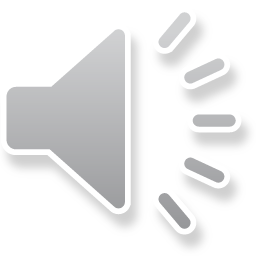 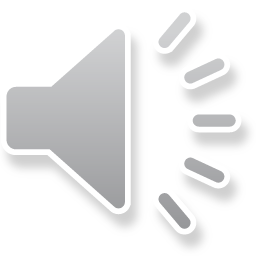 C. 45 %
A. 35 %
D. 50 %
B. 40 %
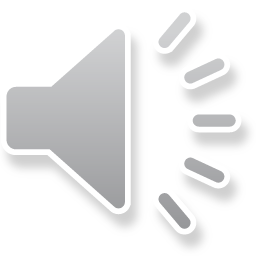 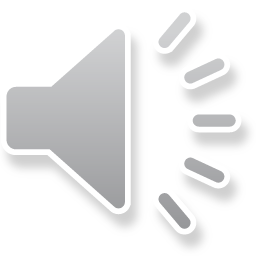 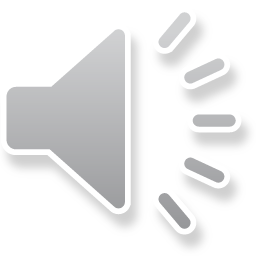 Viết số sau dưới dạng tỉ số %
0,675 = ....... %
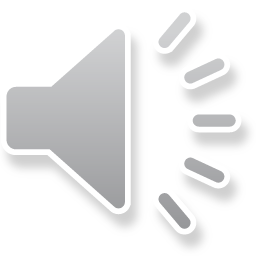 B. 67,5 %
A. 675 %
C. 6,75 %
D. 0,675 %